Математика 4 сыйныф
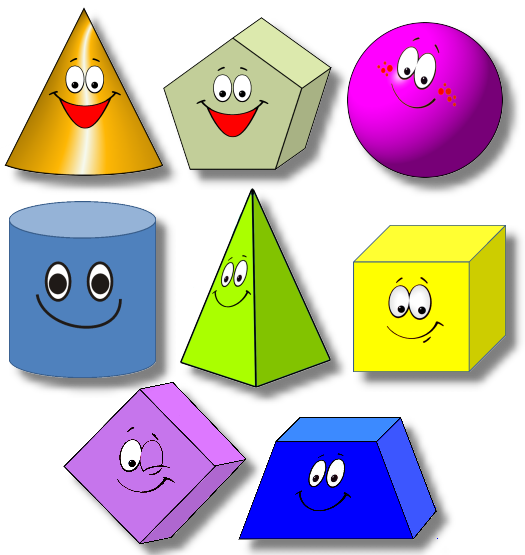 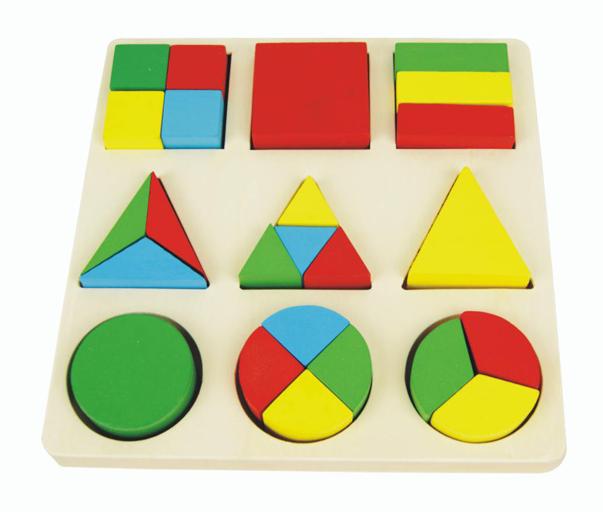 Укытучы: Зиятдинова Фирдәүс Гадил кызы
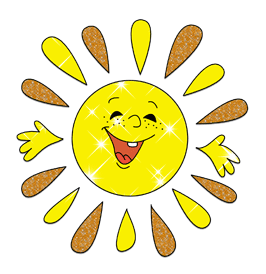 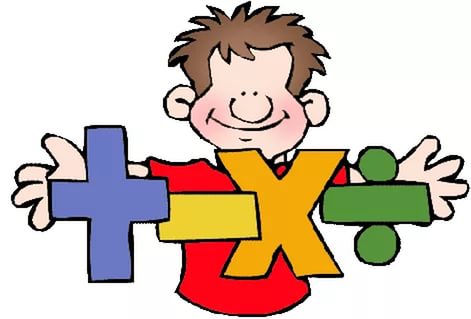 Елмаеп карыйбыз дөньяга,
Рәхәт бит яшәве шулаймы!?
Елмаеп башласаң дәресне,
Санарга, уйларга бик җайлы.
Телдән исәпләү:
288:4=          
654-324=     
0*7=             
770:10=
96:12=          
25*4=           
81*3=           
366:6=                                      
1:2=
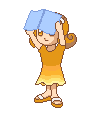 Бирелгән  саннарны  кими бару тәртибендә тез.
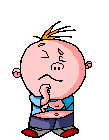 72   330  0  77  8  100  243  61       1:2=
Саннар    кими  бару тәртибендә:
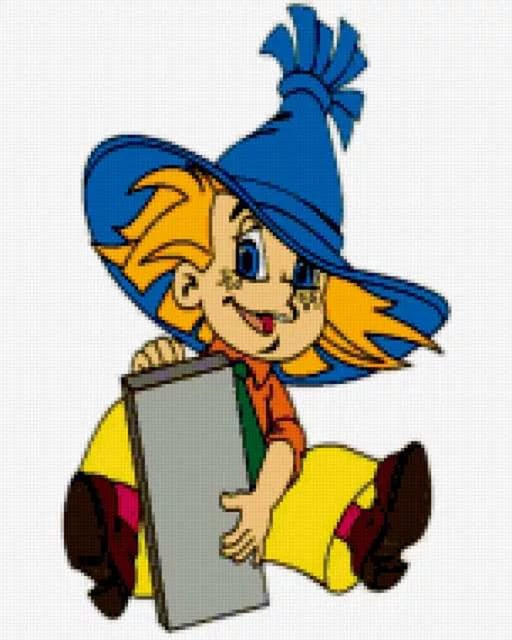 243  100  77  72  61 8  0

 1:2=
ТЕМА:

Өлешләр һәм вакланмалар.
1:2=
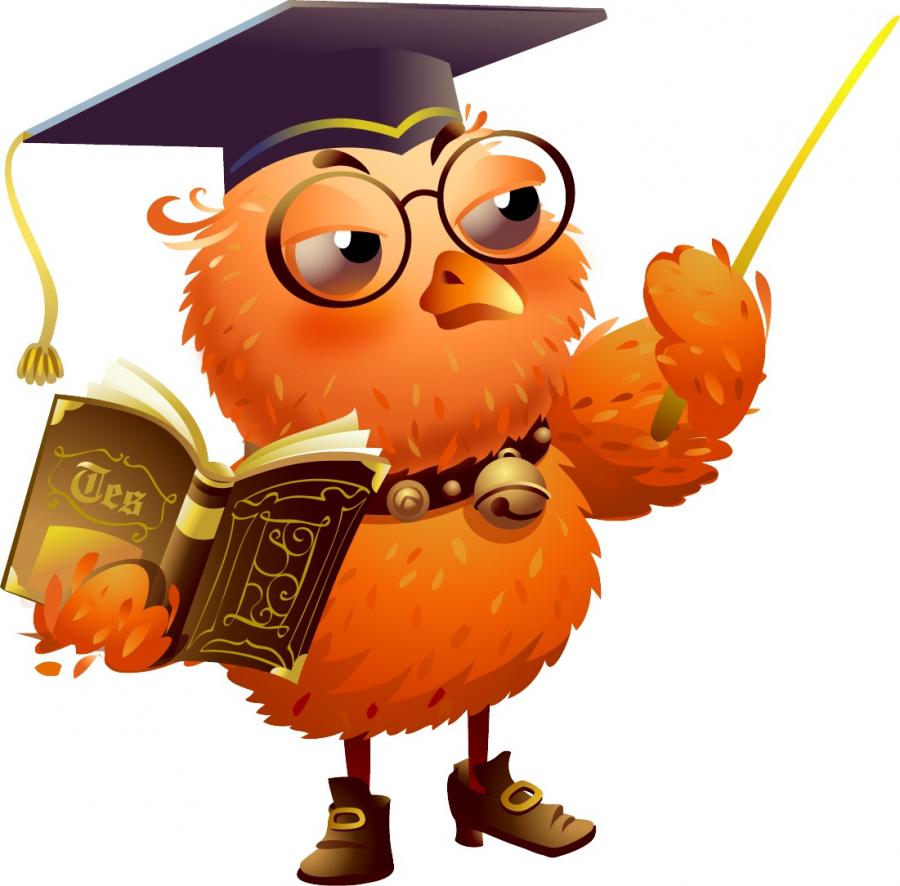 1:2=
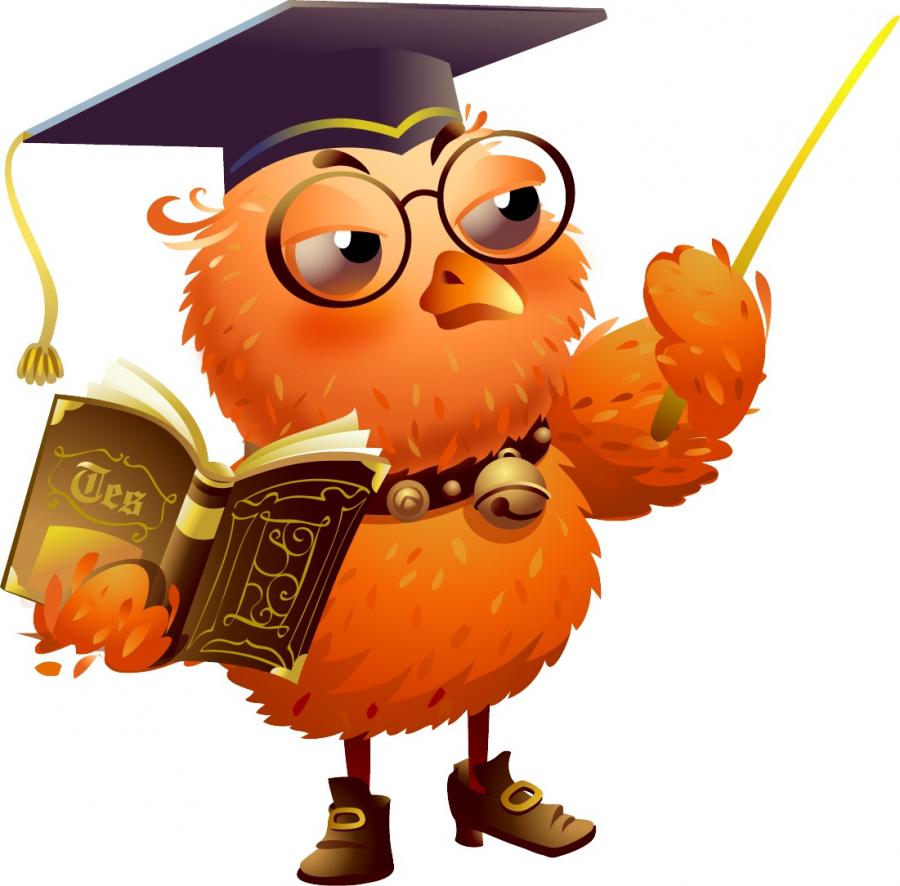 МАКСАТ: 
Нәрсә ул вакланма ?
 Алар  ничек  языла,ничек укыла?
Ничек табыла?
Өлешләрне тап
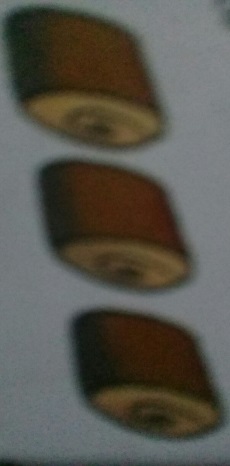 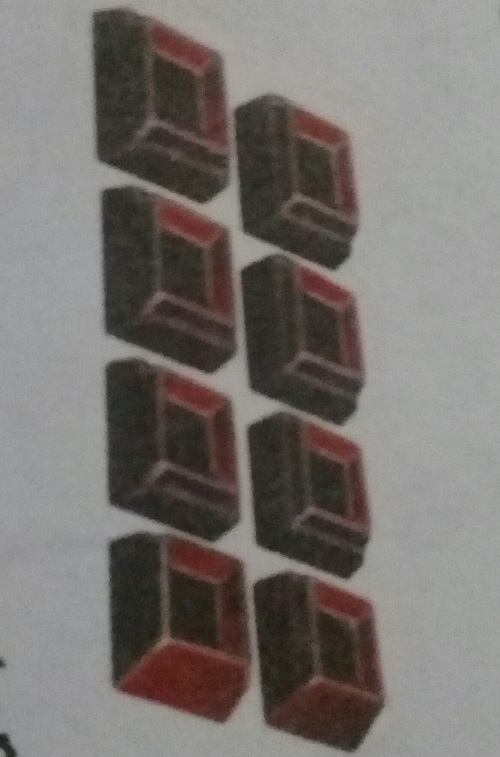 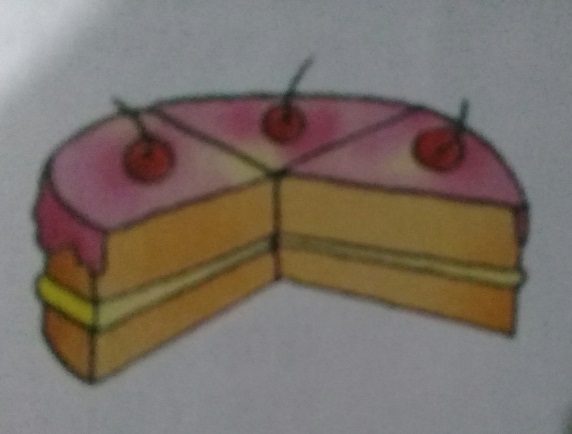 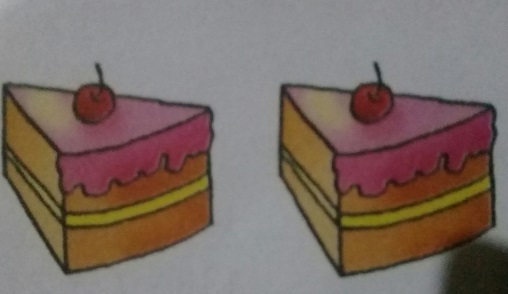 Тасманың  1
                            2,
вакланмалары булып тамгаланган                             өлешләре нинди төстә?
2
3,
2
5,
4
7
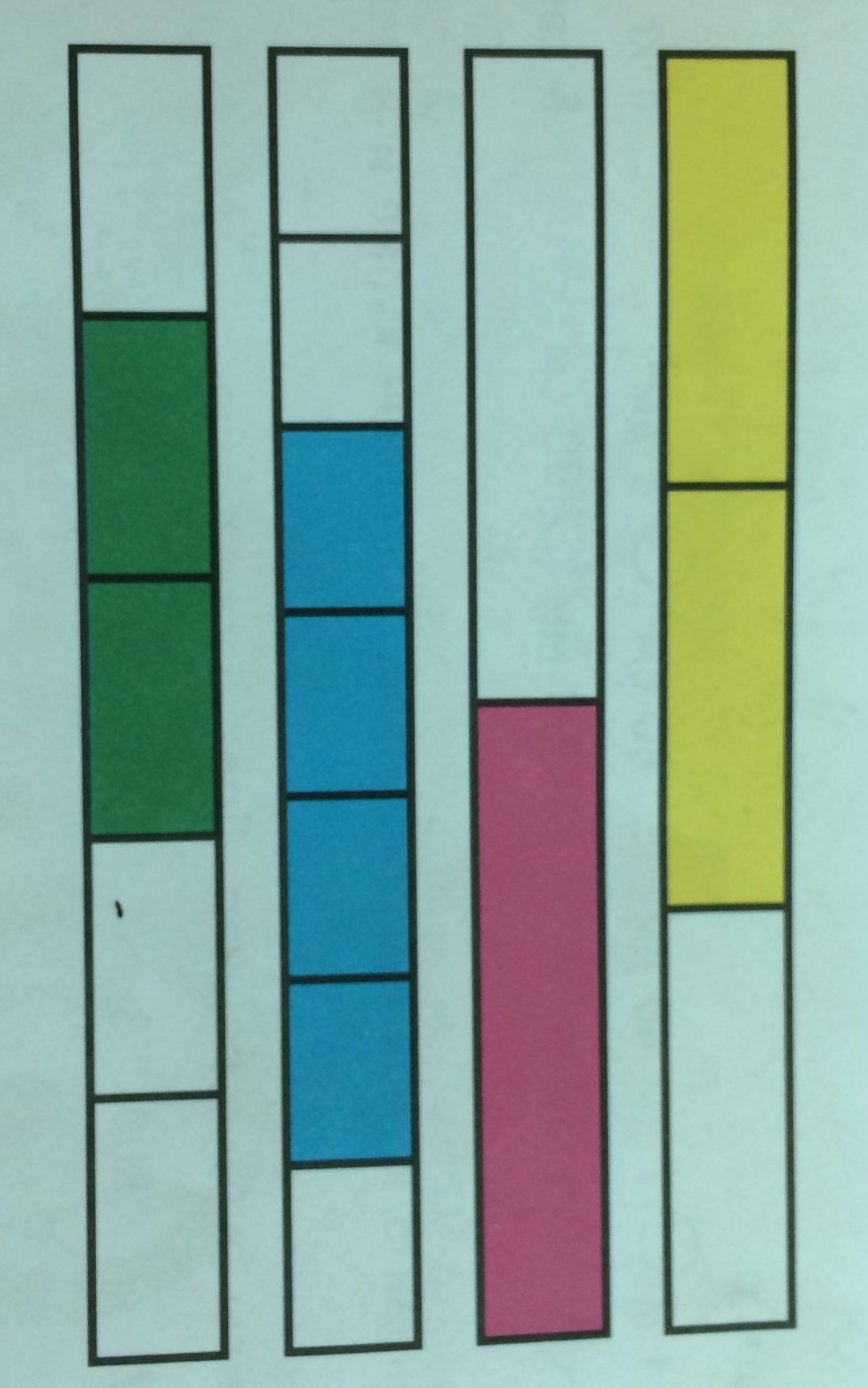 Физкультминутка
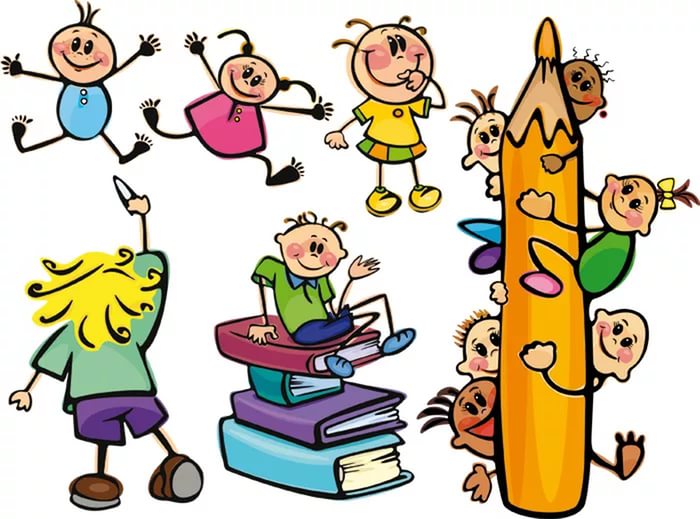 Беренчел ныгыту.

№1. Дәреслек,12 бит

2) Төркемнәрдә эш.
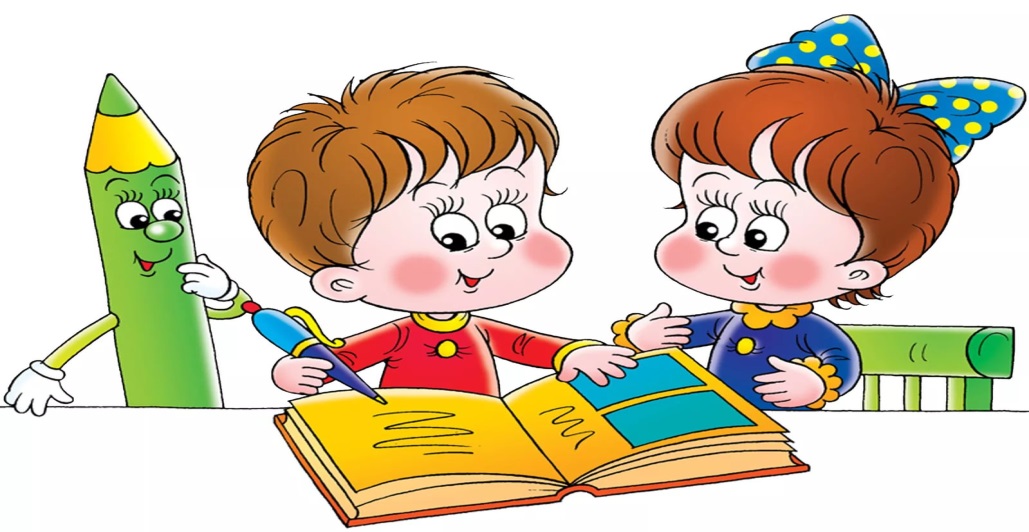 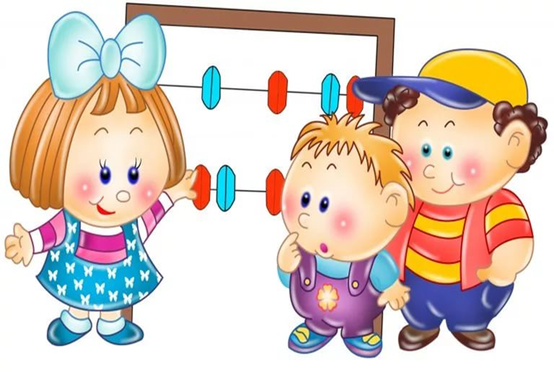 Беренчел ныгыту.

1) №1. Дәреслек, 12 бит
2    3    4     3
3    4   6      8
 2)Төркемнәрдә   эш.
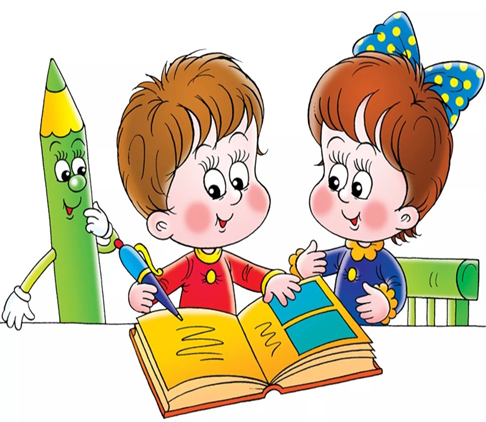 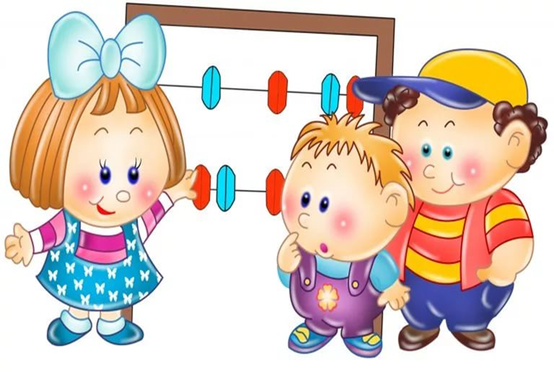 3) Практик  эш:
Турыпочмаклыкның  буе  6 см, иңе 3 см. Аның бер диагонален үткәрегез. Шул диагональ буенча турыпочмаклыкны 2 өлешкә бүлегез.   Килеп  чыккан фигураның мәйданын табарга.
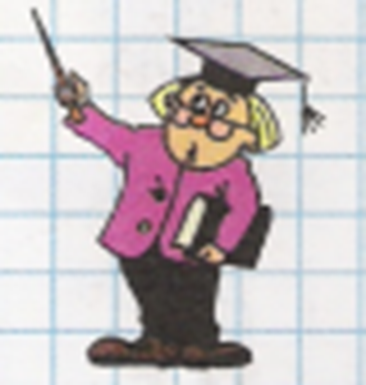 100 елдан артык тарихлы гипс руднигы
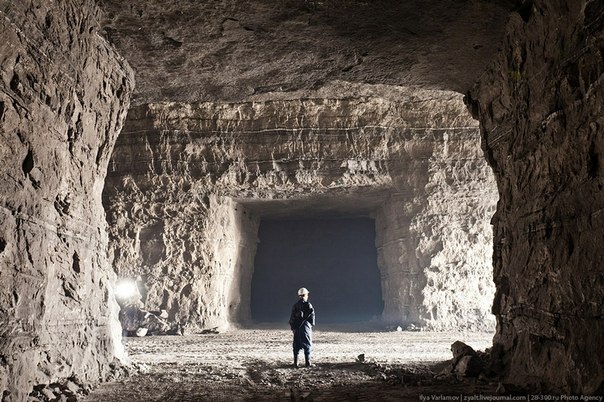 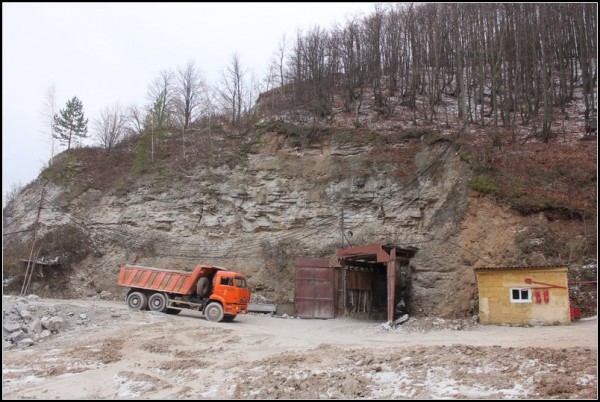 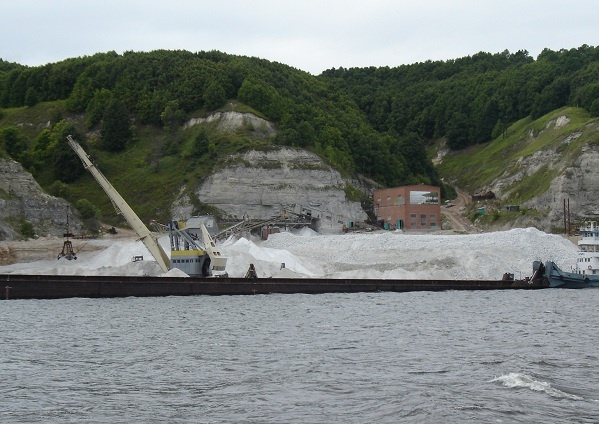 130 м тирәнлектә
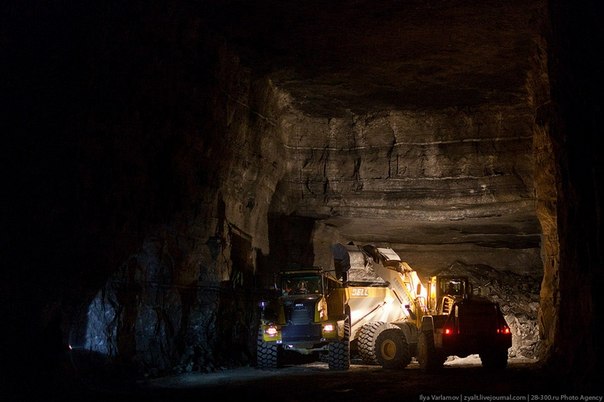 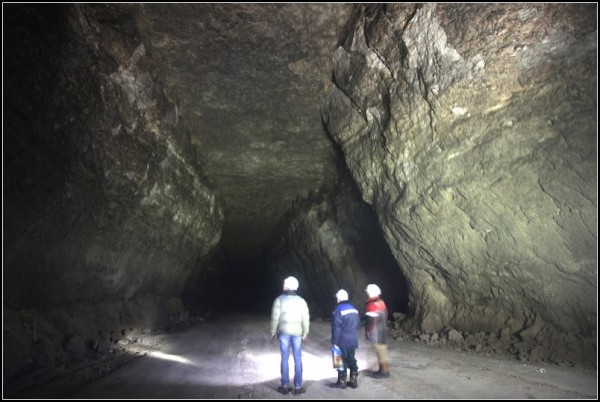 100 елдан артык тарихлы гипс руднигы
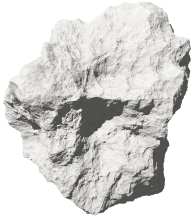 Фракция:
20-60мм
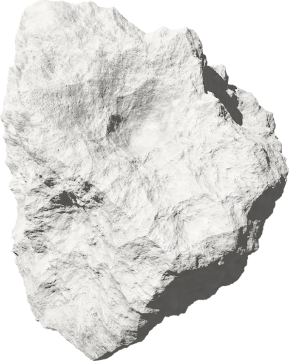 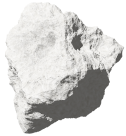 Фракция:
0-20мм
Фракция:
60-300мм
Гипс     катламнары
https://www.youtube.com/watch?v=KUc7wzG9uvU
Мөстәкыйль эш
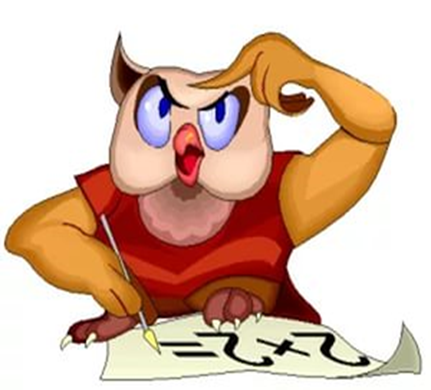 «ЛОТО» уены
46,  8,  81,  355,   3
                                 8
«Бишле» сүзендәге сузык авазлар 
нинди өлешне алып тора?
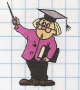 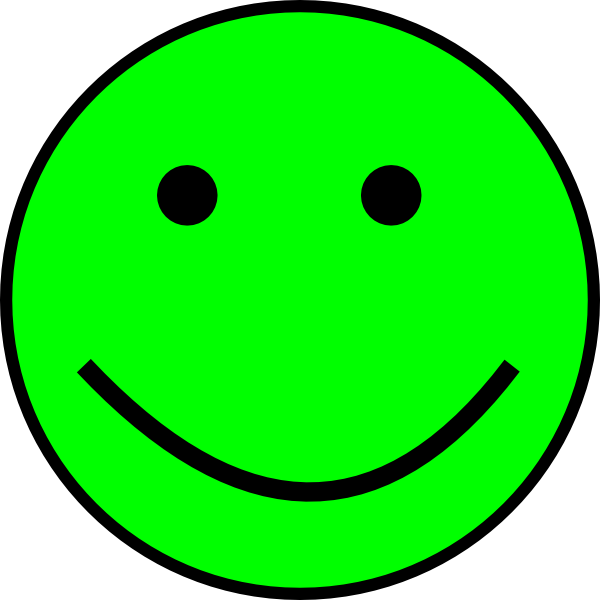 Мин барысын да аңладым
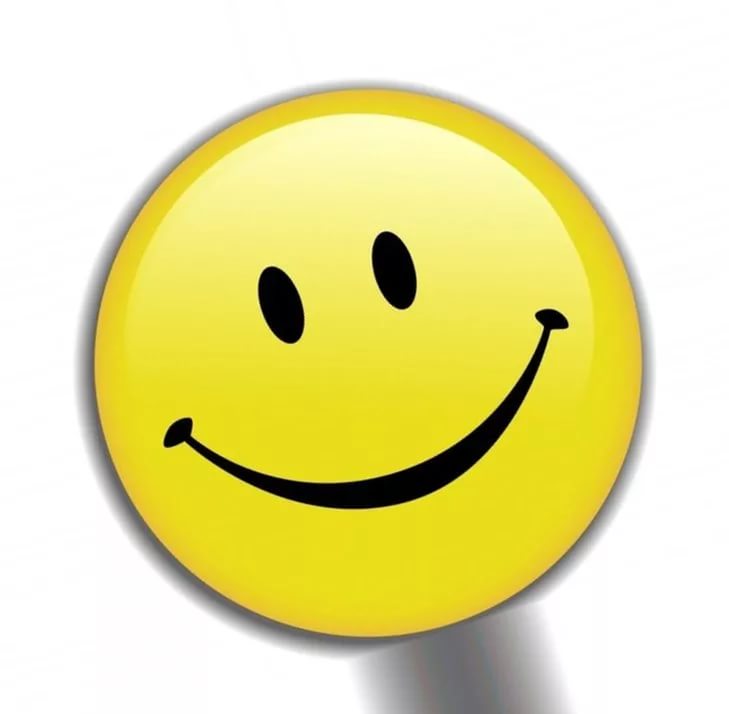 Мина аңладым, ләкин 
аз гына тырышырга кирәк
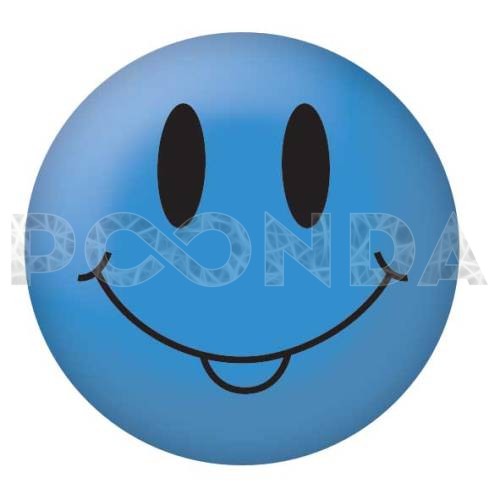 Мин аңлап бетермәдем
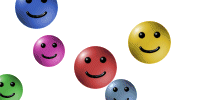 Өйгә эш:
1). № 2,4 дәреслек, 13нче бит.
2). Теләүчеләр өчен: карточкаларда биремнәр бар.
Алар  3 төрле авырлыкта бирелгән
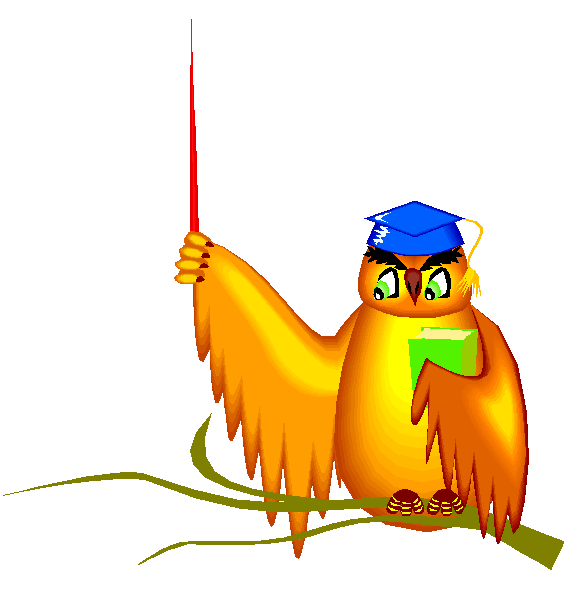 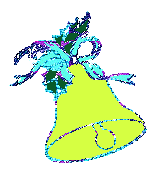 Дәрес өчен
 рәхмәт!